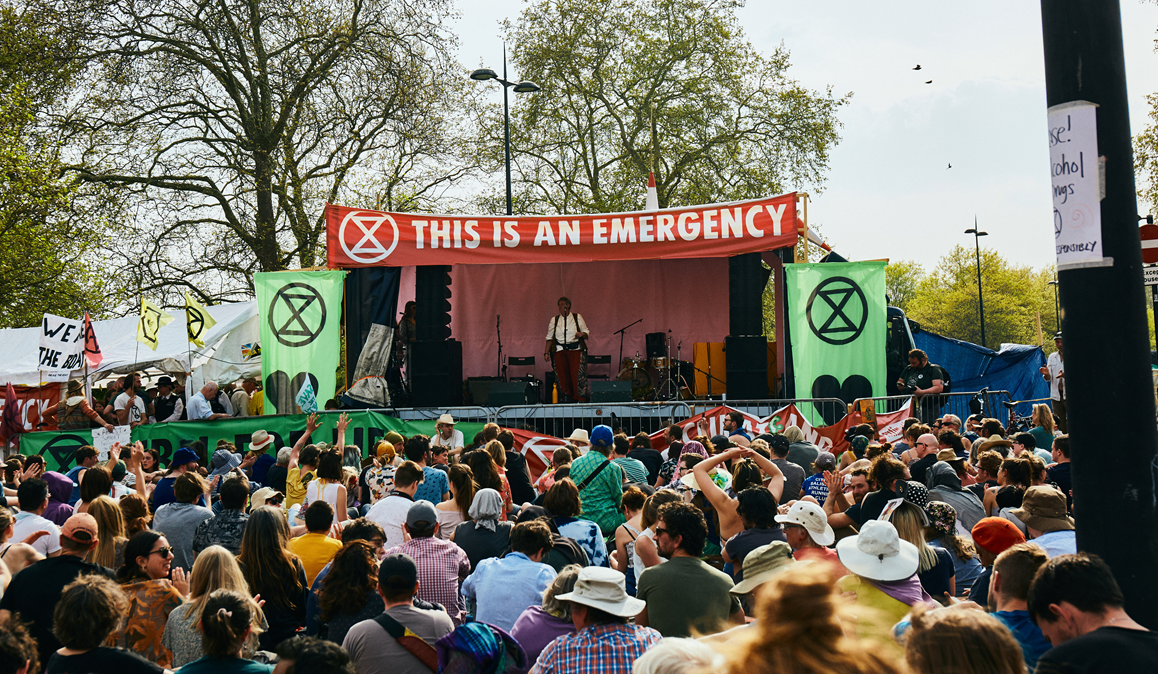 Climate change
The cycling of carbon and the effect of human activity.
Photo from extinction rebellion free to share https://drive.google.com/drive/folders/1E7NN8GpJpRTE8RU116xrWQvfVpOsw4x5
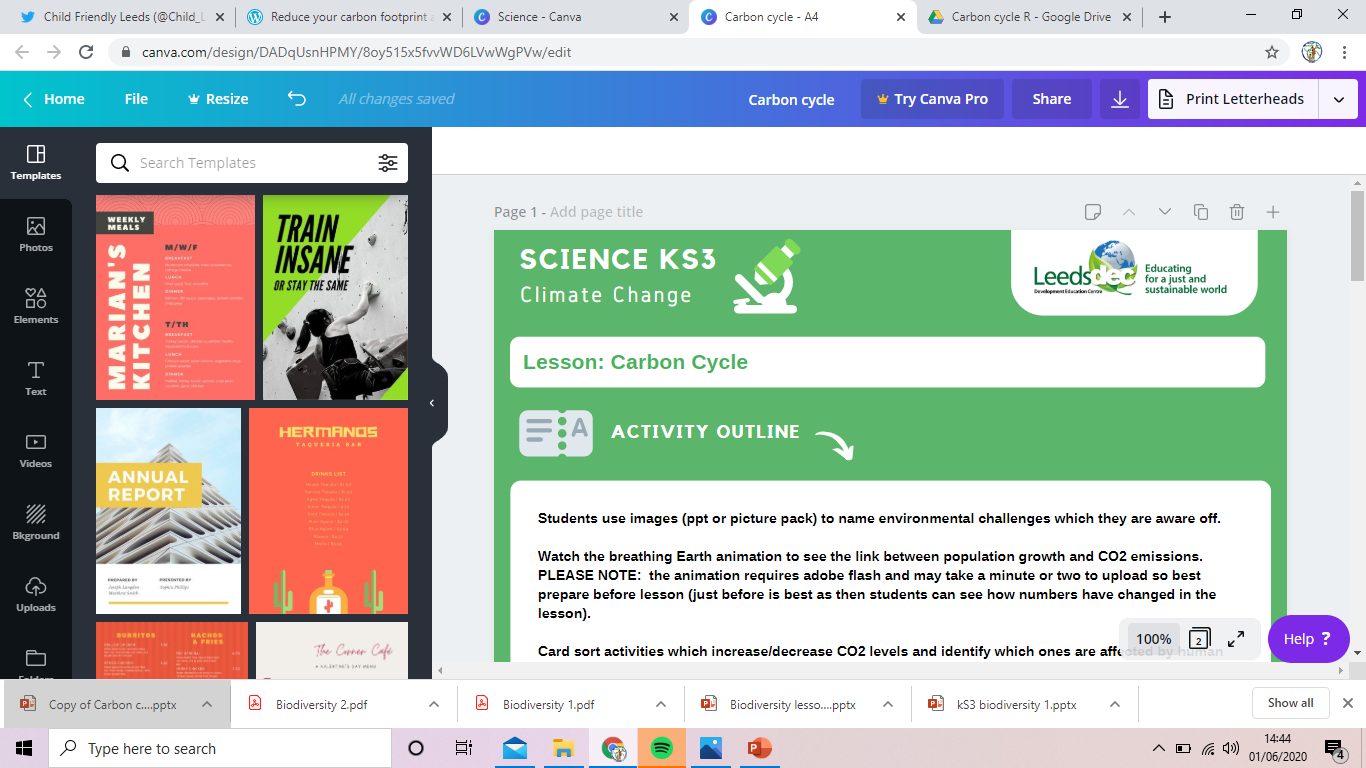 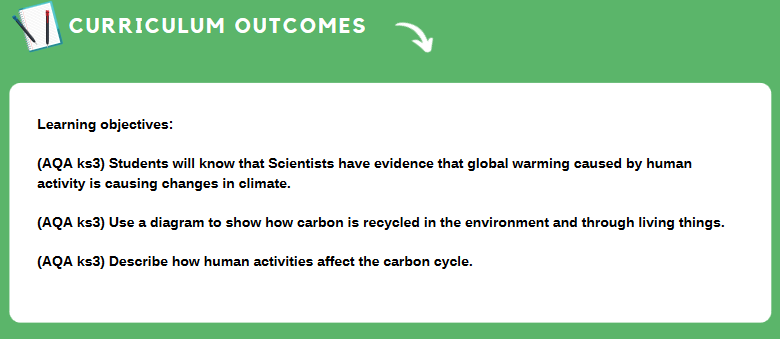 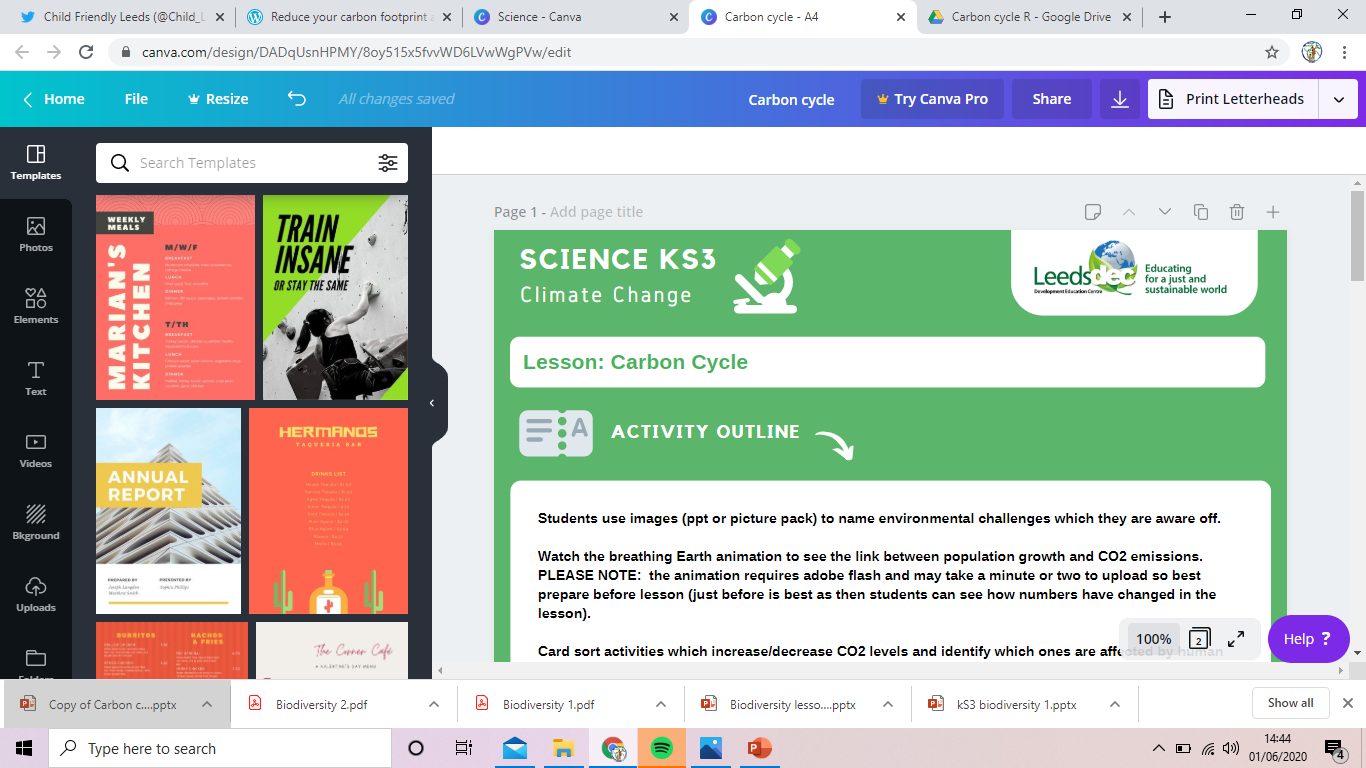 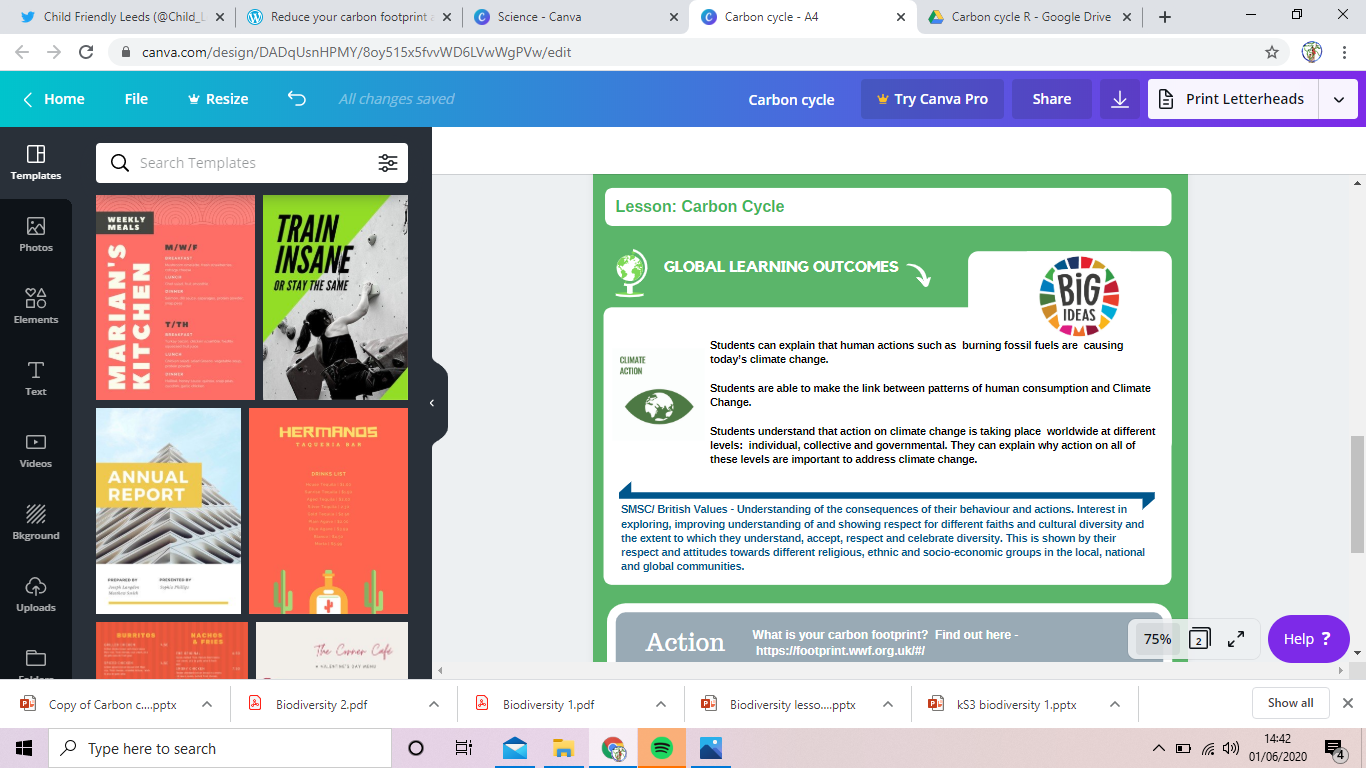 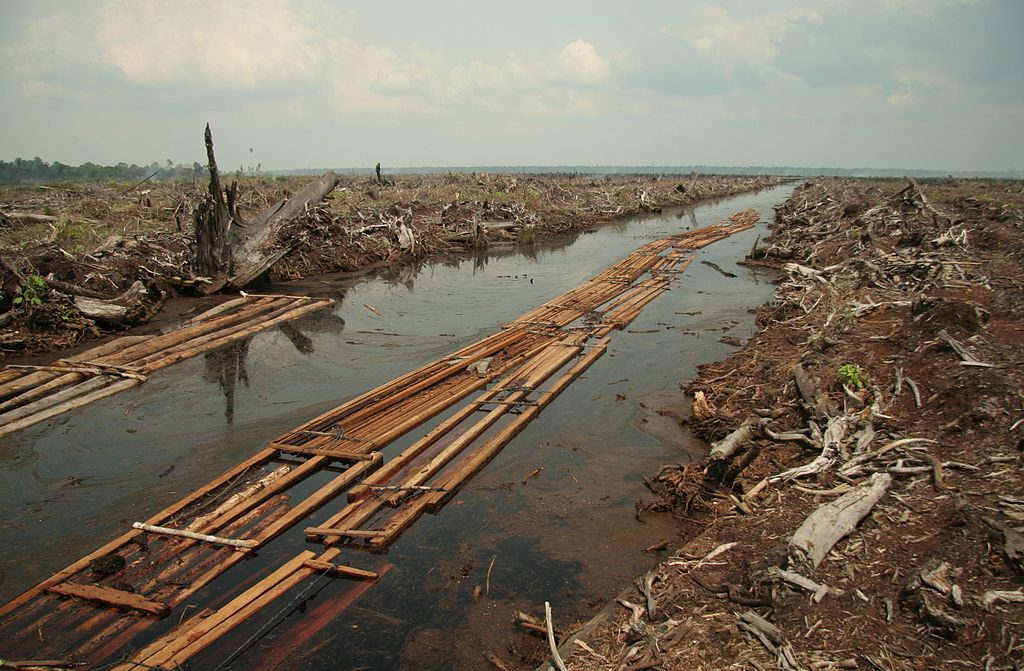 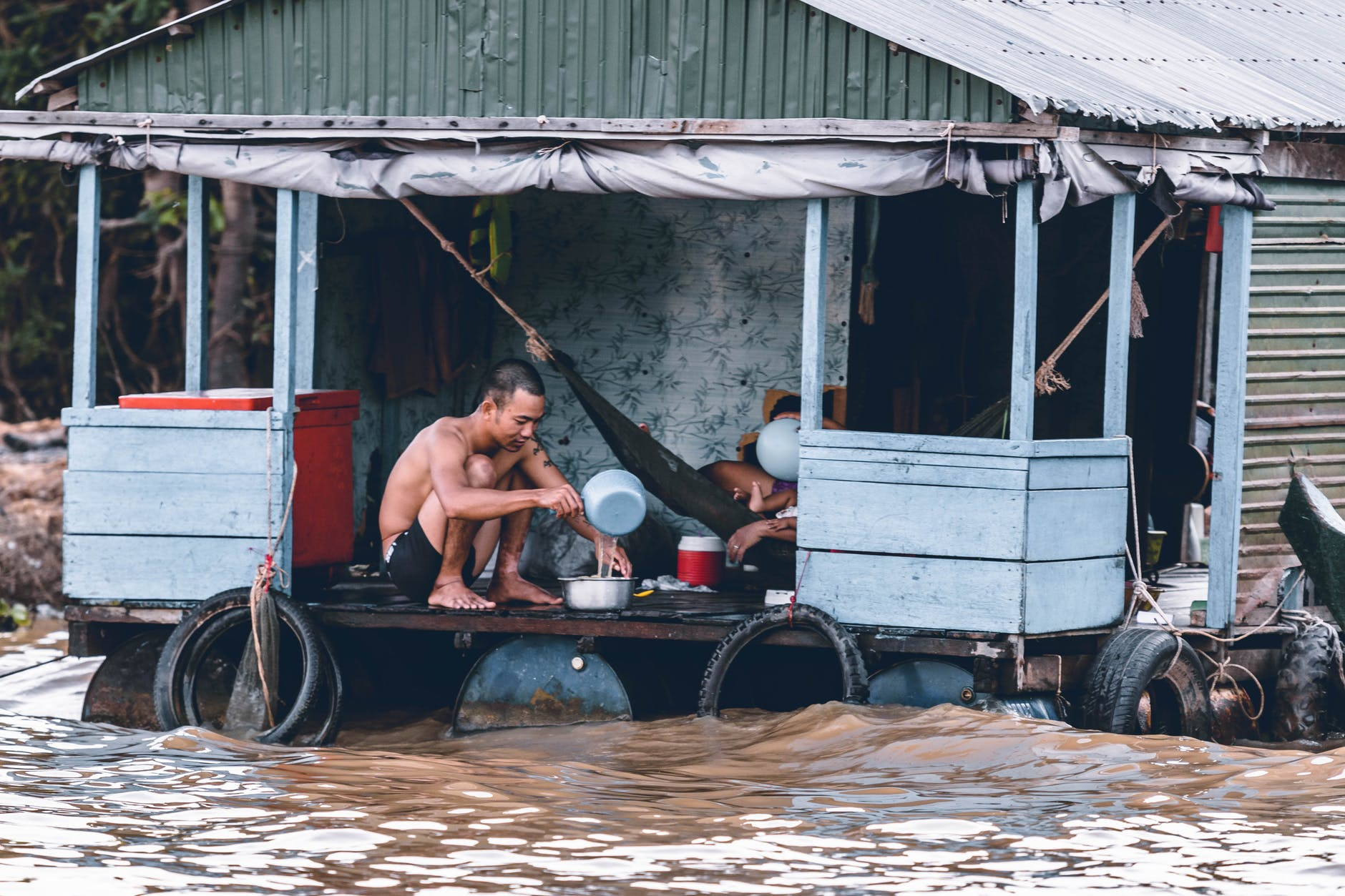 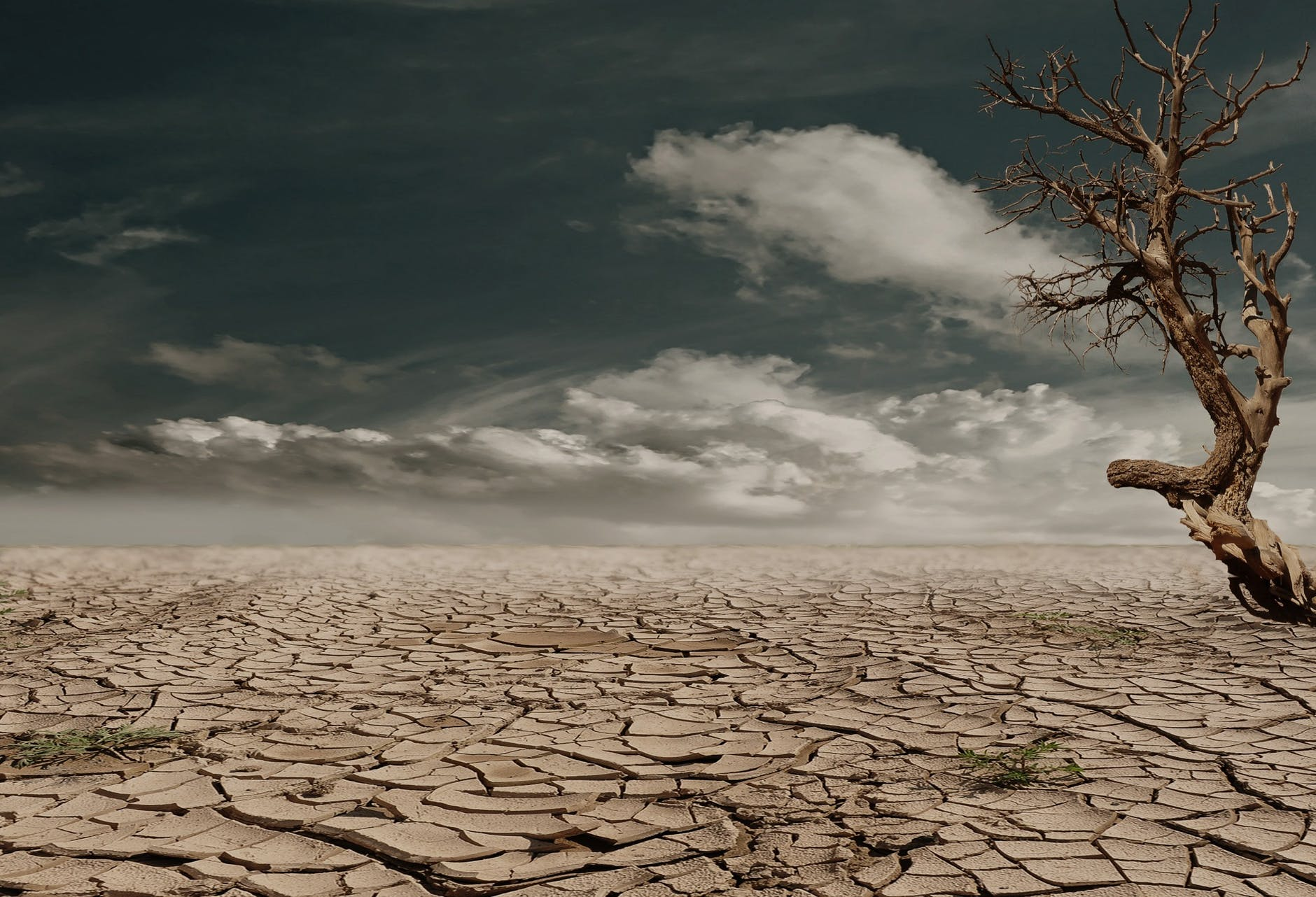 https://pixabay.com/photos/skyscraper-houses-city-america-450793/
Aidenvironment, 2006 - flickr:Riau flickr user:Wakx, CC BY-SA 2.0, https://commons.wikimedia.org/w/index.php?curid=10605283
https://www.pexels.com/photo/man-pouring-water-from-dipper-on-blue-and-grey-house-1739855/
https://www.pexels.com/search/desert/
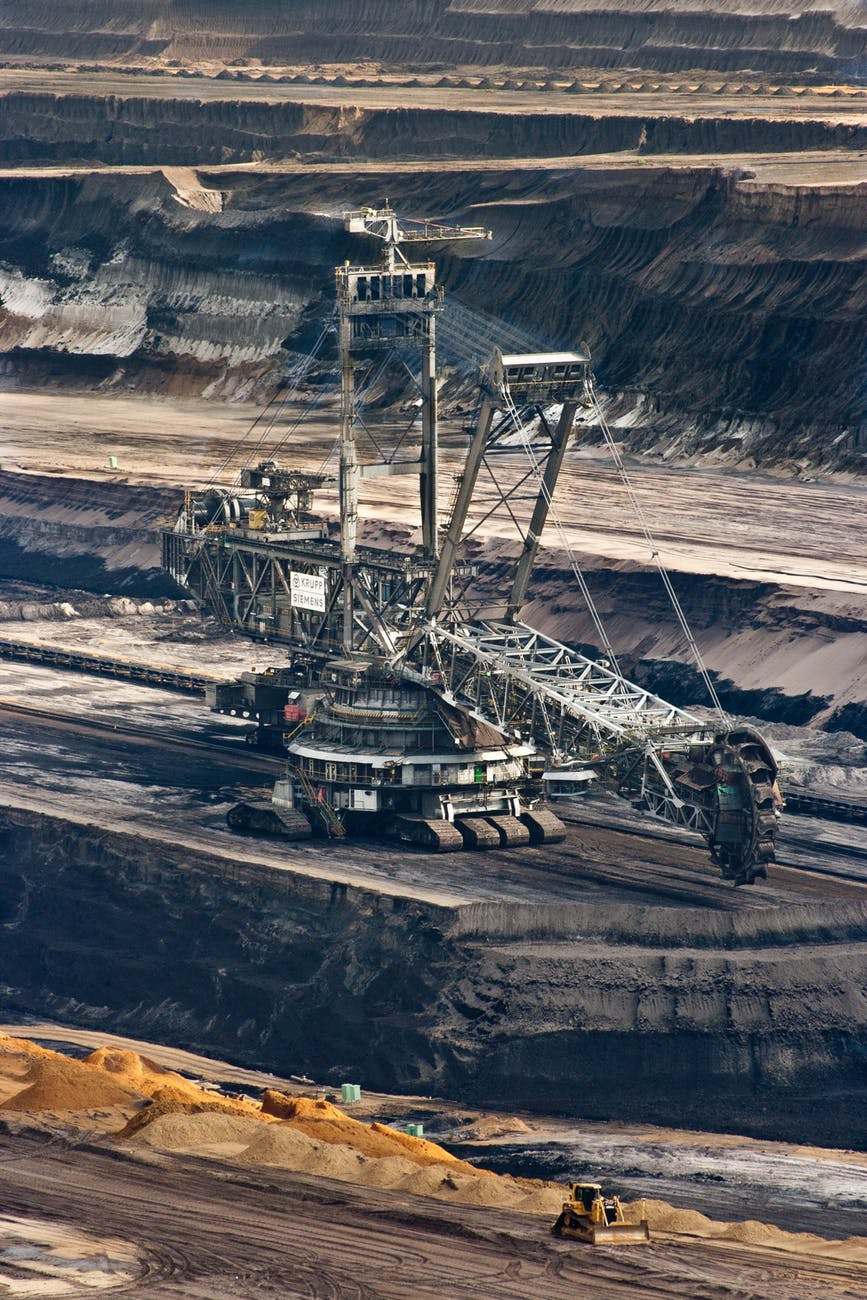 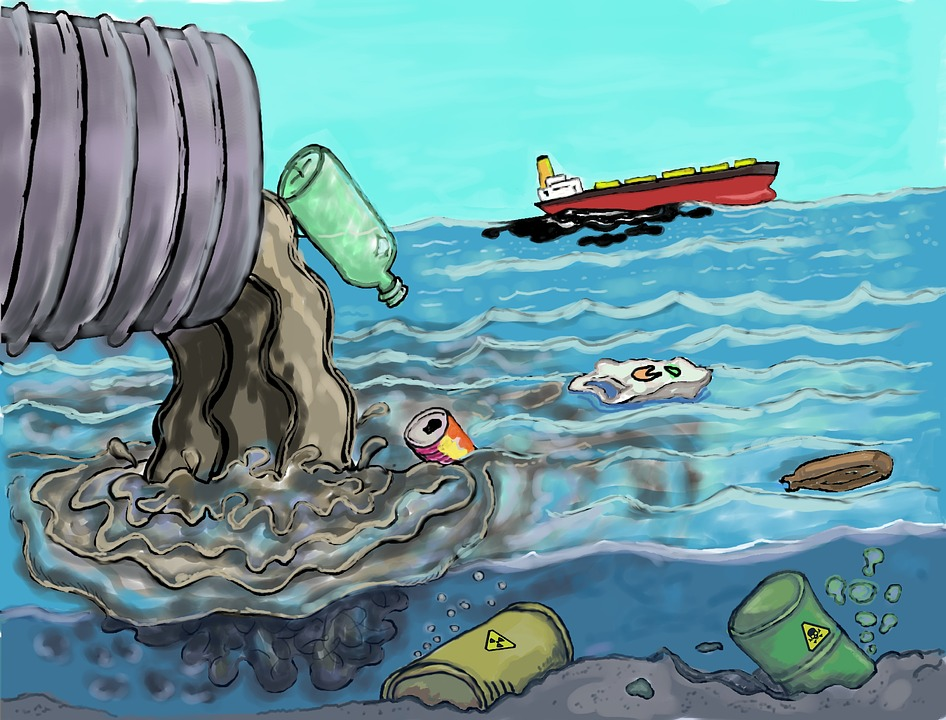 Are we looking after the environment?
https://www.pexels.com/photo/silver-steel-mining-crane-on-black-rocky-soil-during-daytime-60008/
https://pixabay.com/illustrations/pollution-trash-degradation-1603644/
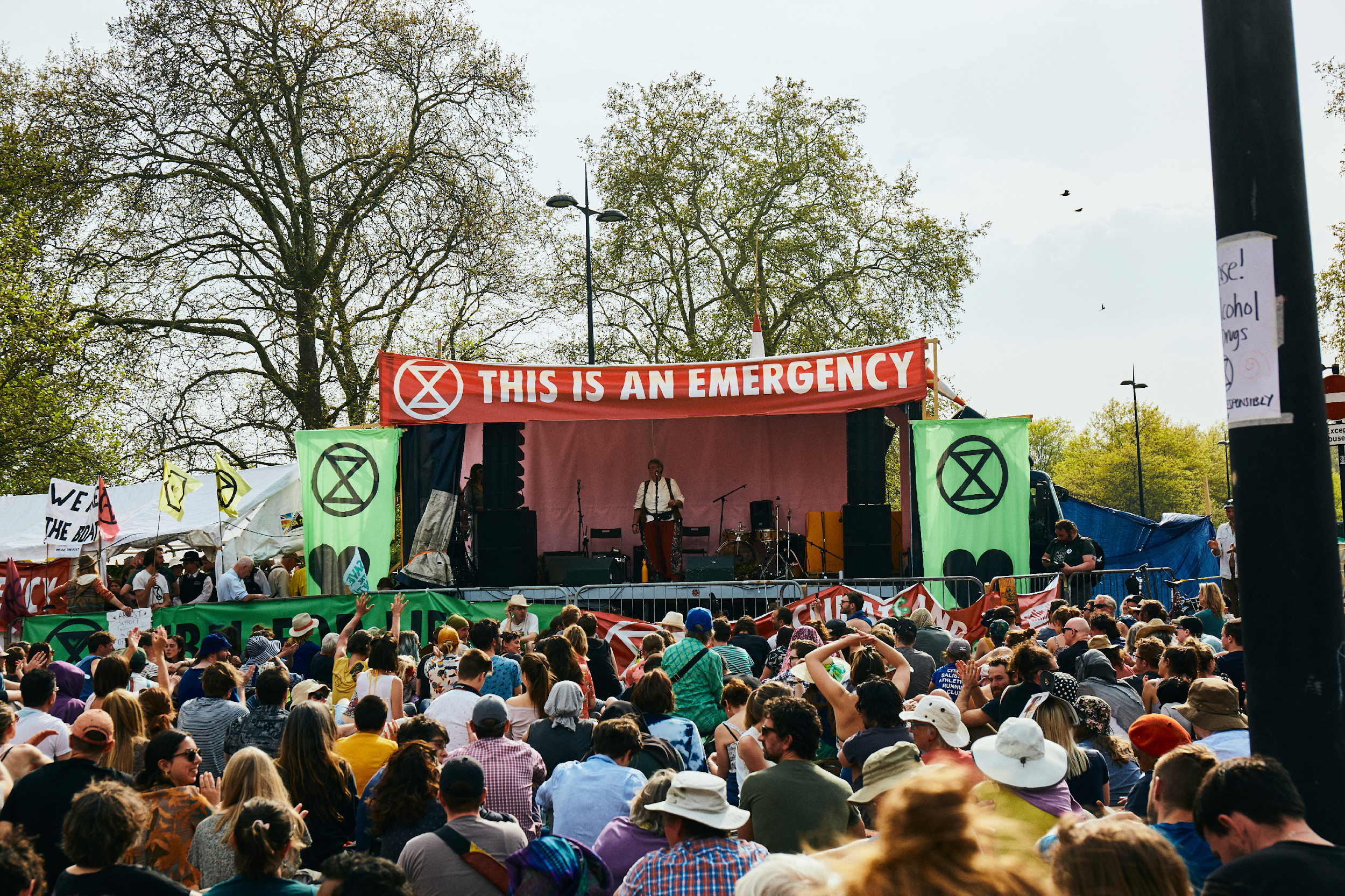 “We are in a planetary emergency” Prof. James Hansen, former Director of the NASA Goddard Institute for Space Studies

“Climate change is a medical emergency…It thus demands an emergency response…” Prof. Hugh Montgomery, director of the University College London Institute for Human Health and Performance, Lancet Commission Co-Chair

“This is an emergency and for emergency situations we need emergency action.” – Ban Ki-Moon, former UN Secretary General

“Act now to save our planet and our future from the climate emergency.” Antonio Guterres UN Secretary-General
Photo from extinction rebellion free to share https://drive.google.com/drive/folders/1E7NN8GpJpRTE8RU116xrWQvfVpOsw4x5
What do you think these people are talking about?
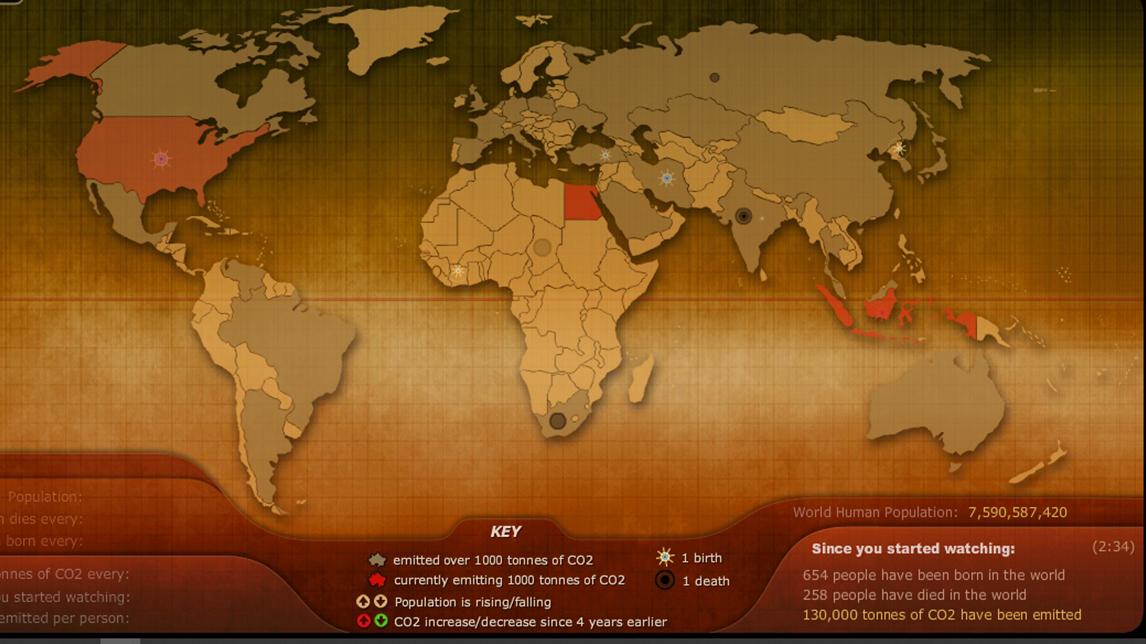 Identify 2 things that increase whilst you watch the animation.

http://breathingearth.net/


https://www.worldof7billion.org/wp-content/uploads/2014/08/generating-heat.pdf
Many scientists consider climate change to be the most serious environmental challenge facing our planet.
Label a diagram to show how carbon is recycled in the environment.
Teachers can use their own resources. This one is probably ok in public domain but not 100% sure. See CO2_cycle.jpg Author Fung Burr at https://www.uen.org/lessonplan/view/43207
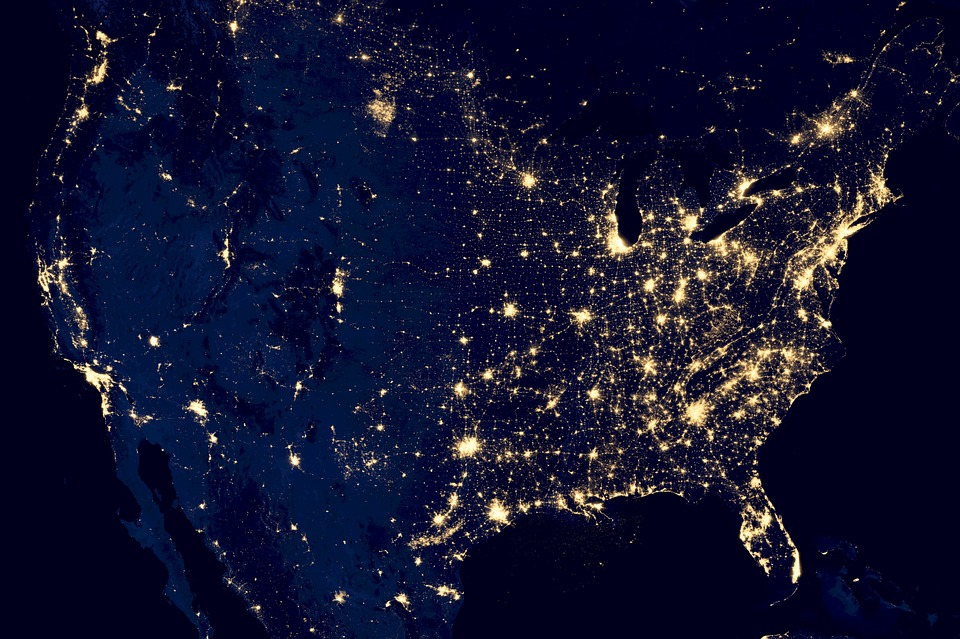 How might the number of people on the planet affect the amount of carbon dioxide (CO2) in the atmosphere?
https://pixabay.com/photos/usa-city-lights-space-night-532939/
Draw a graph to show the annual CO2 produced by a child in Malawi and a child born in Australia.
THE CO2 PRODUCED BY A CHILD BORN IN MALAWI IS 0.1 TONNE /YR .
AN AUSTRALIAN CHILD PRODUCES 30 TONNES/YR
WHAT IS THE INDEPENDENT VARIABLE?
WHAT IS THE DEPENDENT VARIABLE?
EXPLAIN WHY A BAR GRAPH IS THE BEST SORT OF GRAPH TO USE TO SHOW THIS DATA.
Sort the cards into activities which increase or decrease the amount of CO2 in the atmosphere
Which of these things might explain why the amount of CO2 produced by Australians is so much higher than that produced by people in Malawi?
What do you see when you compare levels of CO2 in the atmosphere and global temperatures?
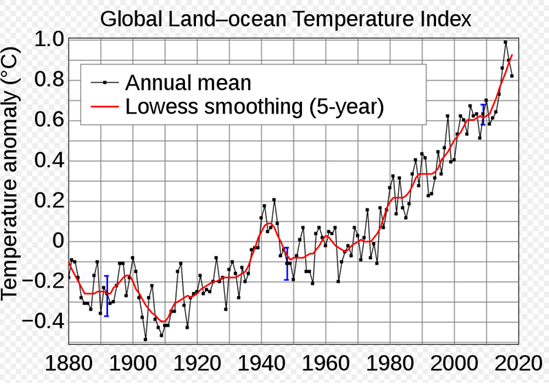 https://commons.wikimedia.org/wiki/File:Global_Temperature_Anomaly.svg#/media/File:Global_Temperature_Anomaly.svg
Image created by GRID Arundel https://www.grida.no/resources/5500
Does a link always mean that one thing caused another? Each of these statements is true.
B
A
C
B
A
1 A, children’s shoe size is linked to B, their reading ability, the bigger the shoe size the higher the reading ability.

2 A, the number of ice creams sales is linked to  B, deaths by drowning the higher the number of ice creams sold, the higher the number of drownings.

3 Since the 1950s, both A, the atmospheric CO2 level and B, obesity levels, have increased sharply. 

4 Since the industrial revolution both A, the atmospheric CO2 level and B, global temperatures, have increased.

In each example do you think  A caused B? 

Can you think of another thing, C which might have caused both A and B?
OR
Does a link always mean that one thing caused another? Each of these statements is true.
B
A
C
B
A
1 A, children’s shoe size is linked to B, their reading ability, the bigger the shoe size the higher the reading ability. They both increase with C, age.

2 A, the number of ice creams sales is linked to  B, deaths by drowning the higher the number of ice creams sold, the higher the number of drownings. They both increase with C, hot weather.

3 Since the 1950s, both A, the atmospheric CO2 level and B, obesity levels, have increased sharply.  They both increase with C, increased car ownership.

4 Since the industrial revolution both A, the atmospheric CO2 level and B, global temperatures, have increased. Scientists can think of no other cause of an increase in global warming  they conclude that rising CO2 levels are causing global warming.
OR
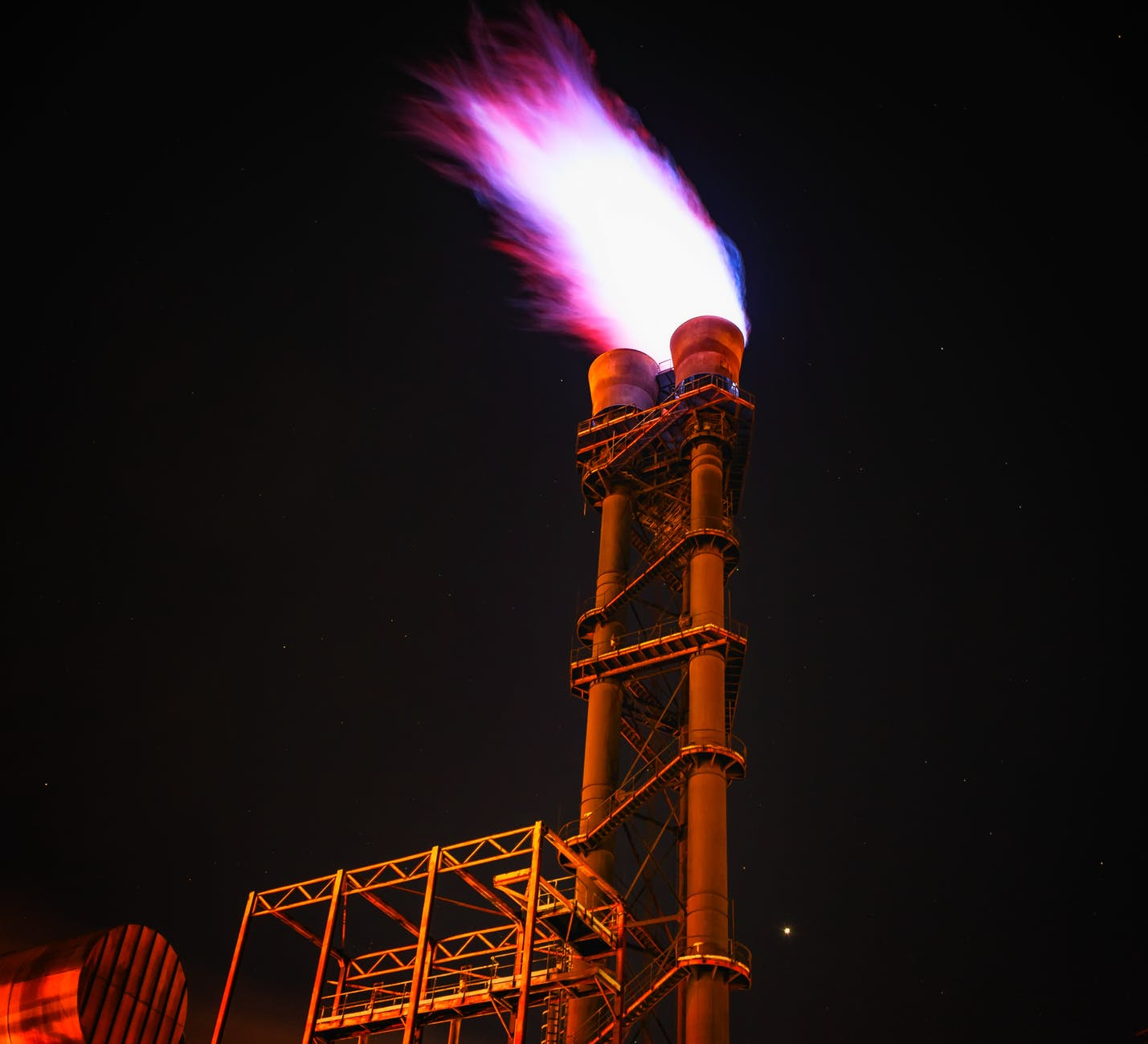 97% of scientists think the increase in CO2 due to human activity has caused global warming.
https://www.pexels.com/photo/low-angle-view-of-illuminated-tower-against-sky-at-night-327041/
The link between burning fossil fuels to produce carbon dioxide and rising temperatures is very strong.
Watch Greta Thunberg address the United Nations in 2018.
https://youtu.be/VFkQSGyeCWg
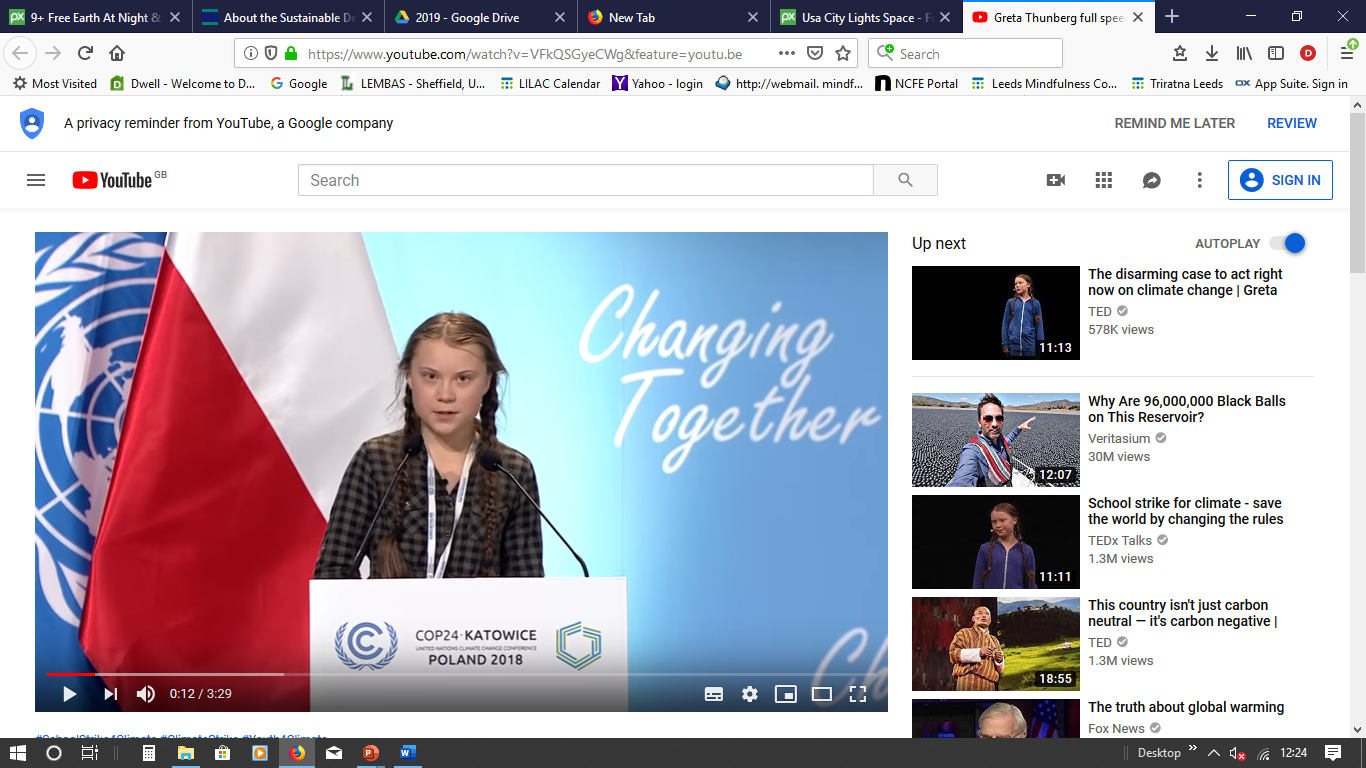 Something you can do personally.
Eg calculate how much CO2 you add (your carbon footprint) https://www.carbonfootprint.com/calculator.aspx
Find out about collective action eg #YouthStrike4Climate
Let decision makers know your thoughts and ideas.
Find your local councillor here https://www.gov.uk/find-your-local-councillors
And your MP here
https://www.mysociety.org/wehelpyou/who-is-your-mp/
Find out about widening participation in decision making through citizens assemblies. https://www.involve.org.uk/resources/blog/opinion/citizens-assembly-climate-change-how-would-it-work
Call to action. The UK government and many local councils have declared a climate emergency.
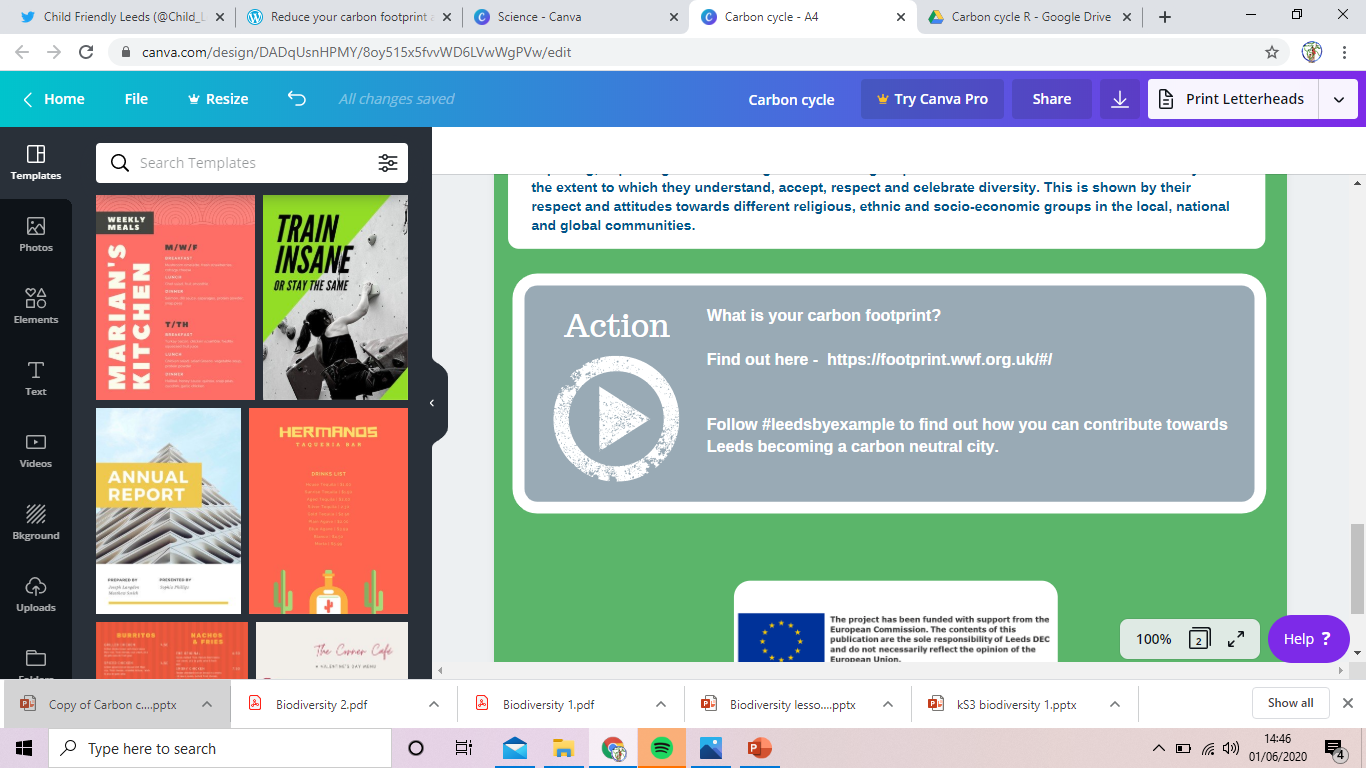 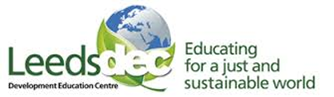 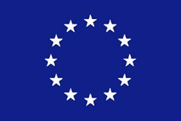 World Class Teaching project has been funded with support from the European Commission. The contents of these actions are the sole responsibility of the contractor and can in no way be taken to reflect the views of the European Union.